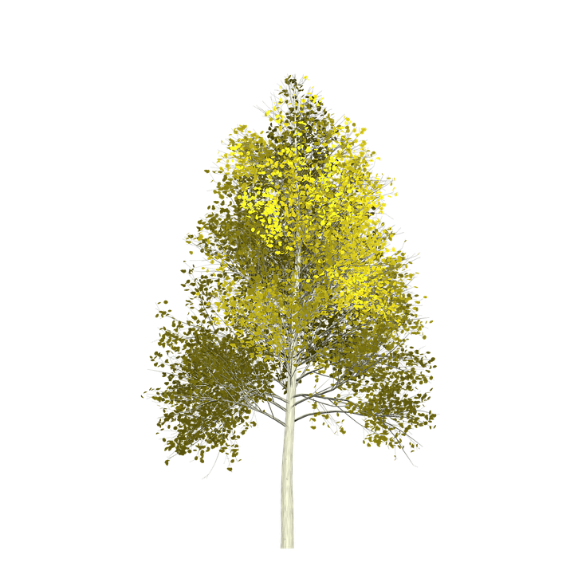 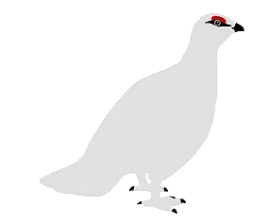 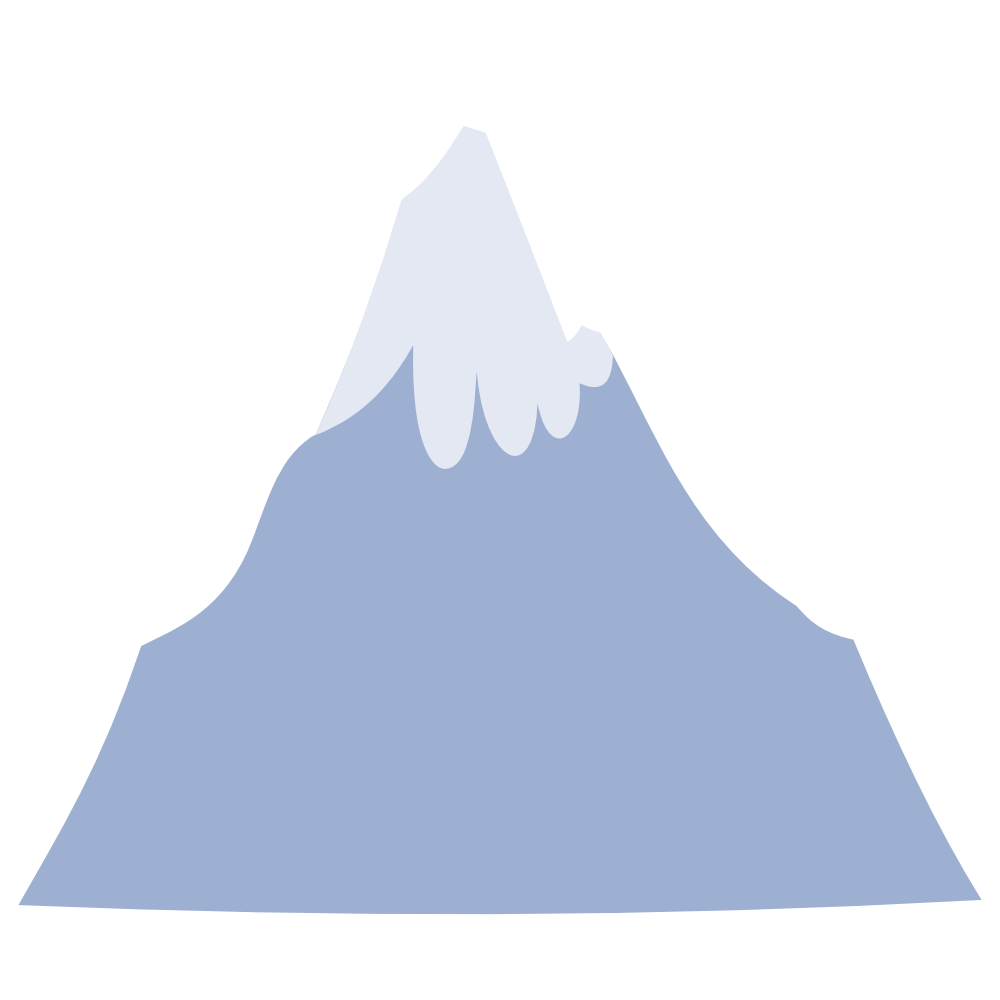 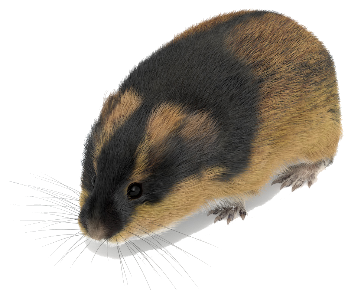 sluemege		tjahke			såekie			gïerene






	faatnoe			duvvehke		hïngse			jïjse
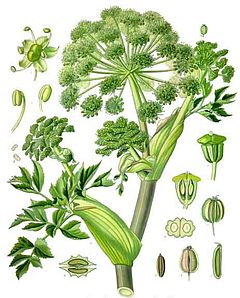 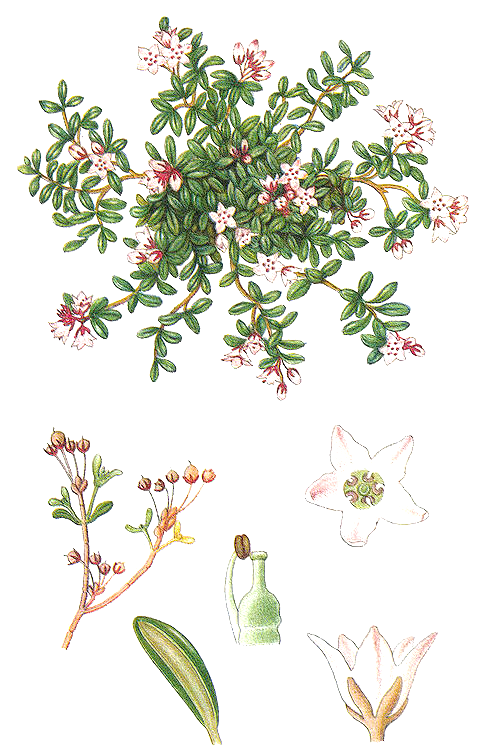 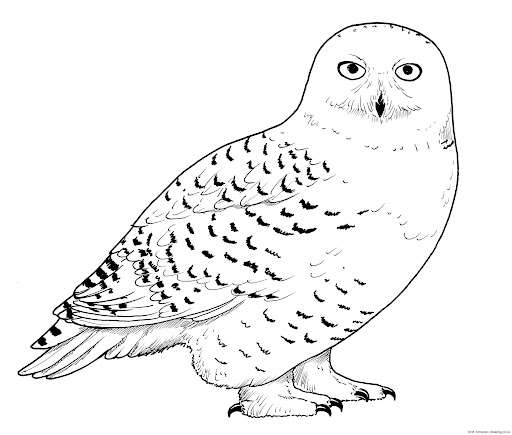 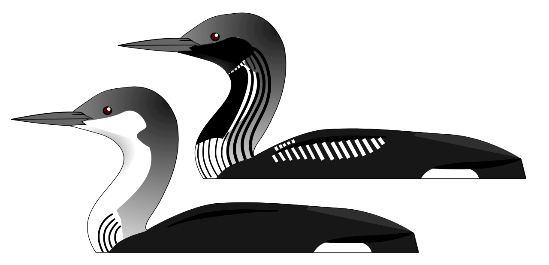 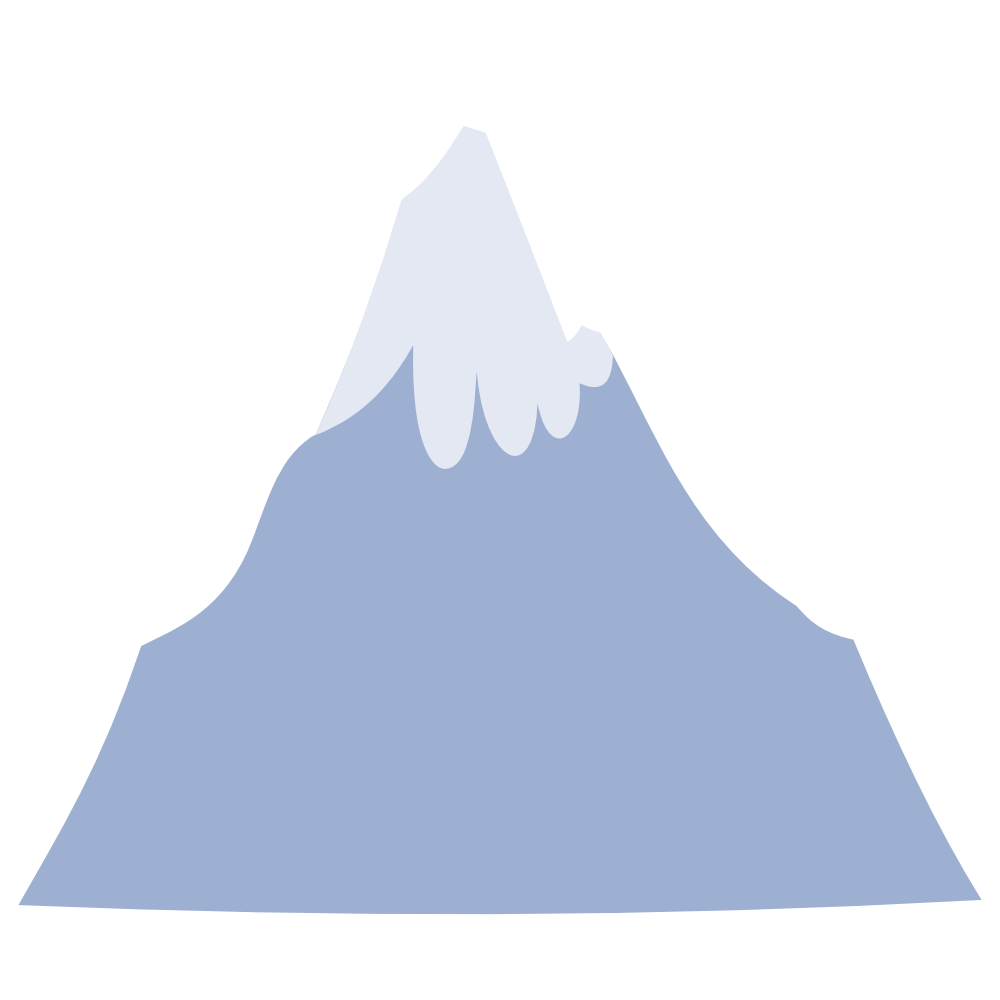 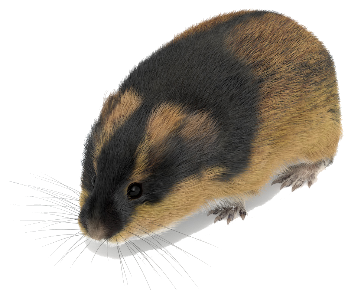 hïngse

faatnoe

duvvehke

såekie

sluemege

gïerene

tjahke

jïjse
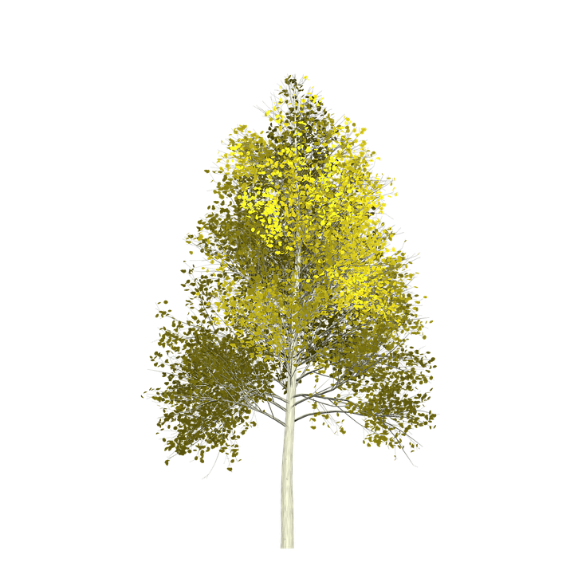 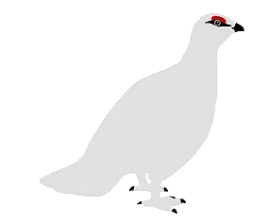 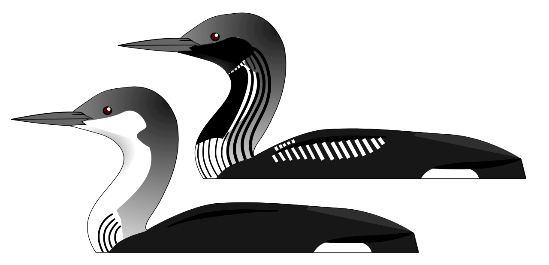 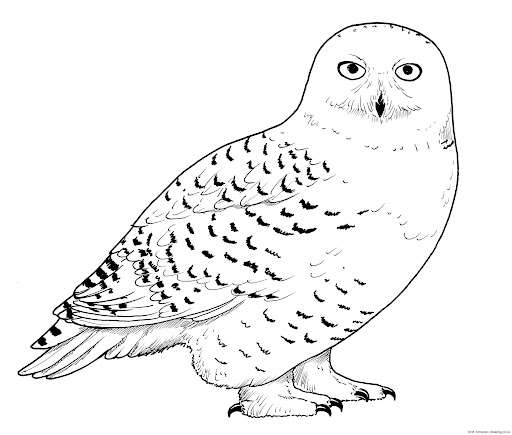 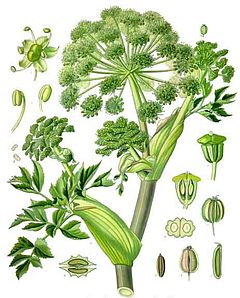 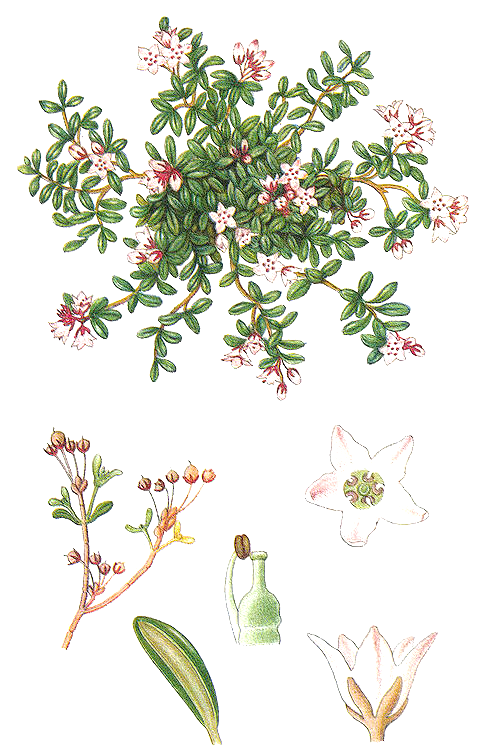 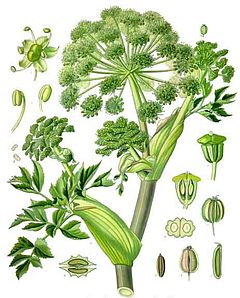 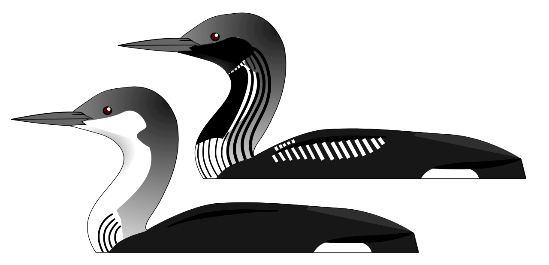 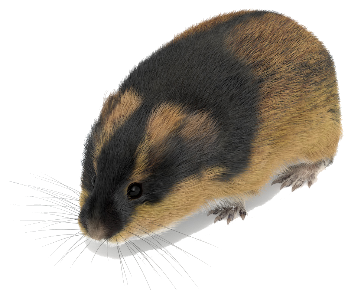 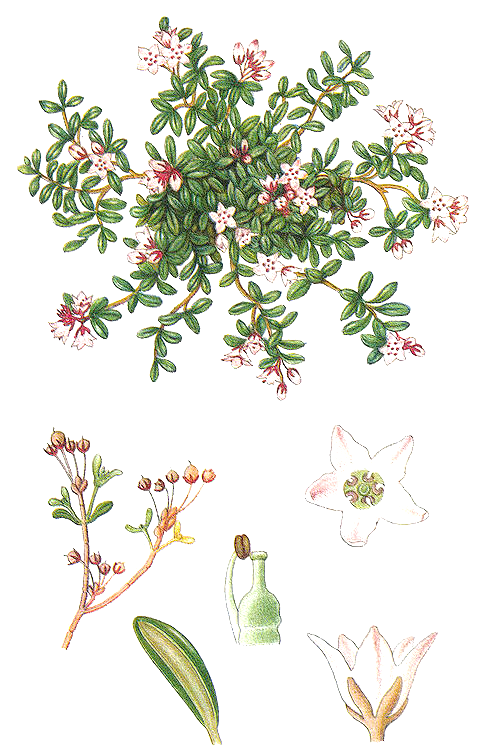 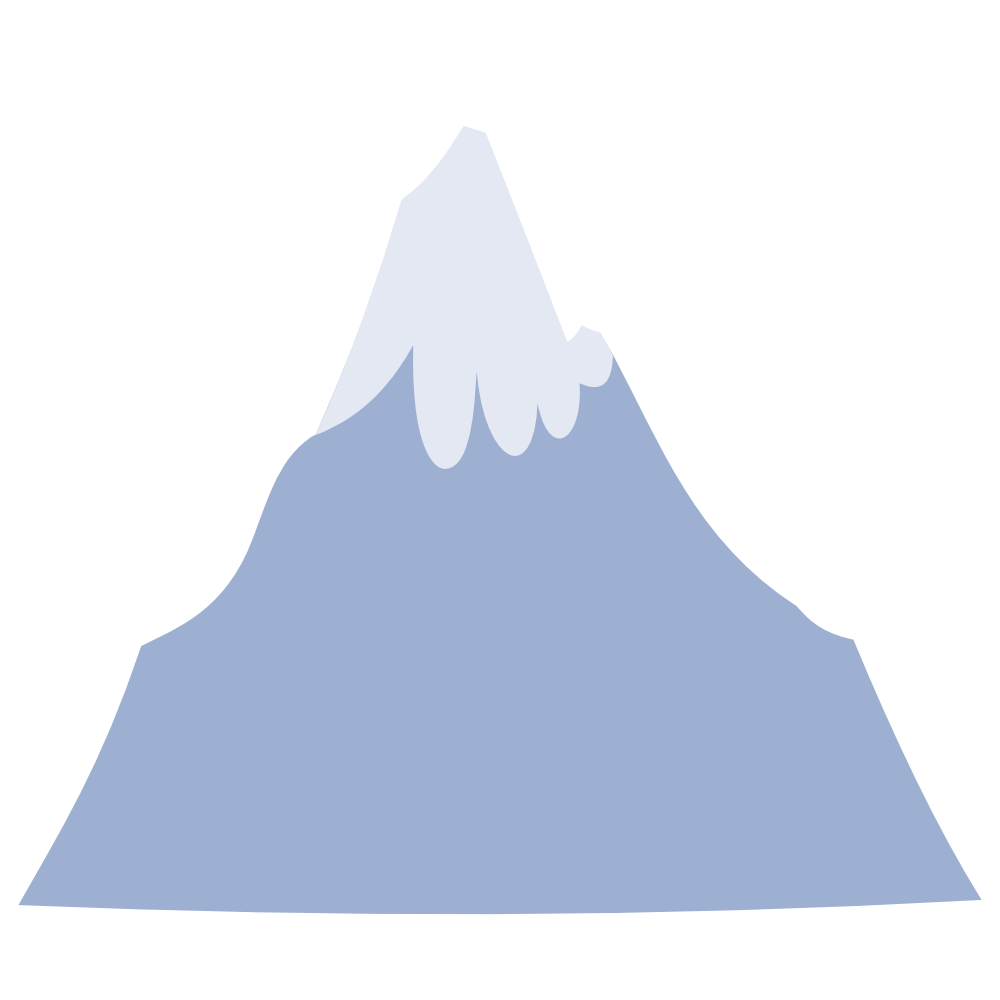 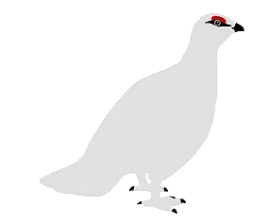 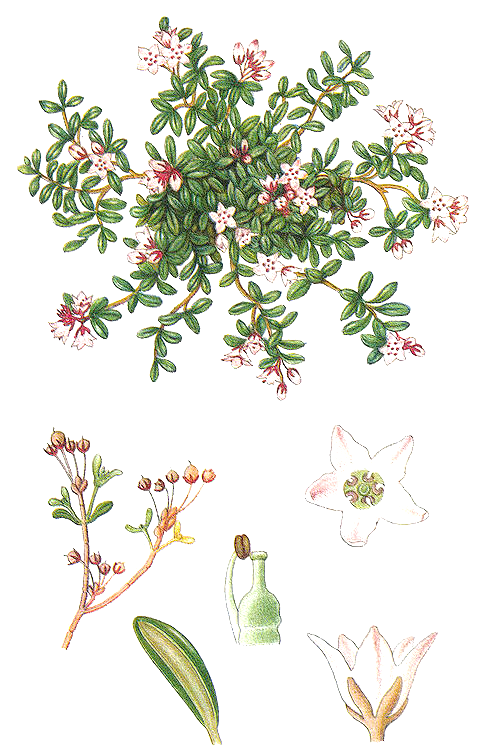 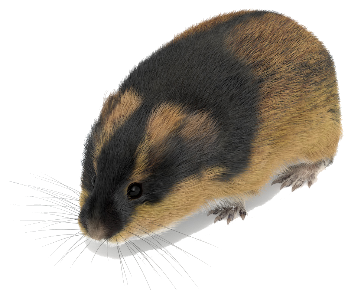 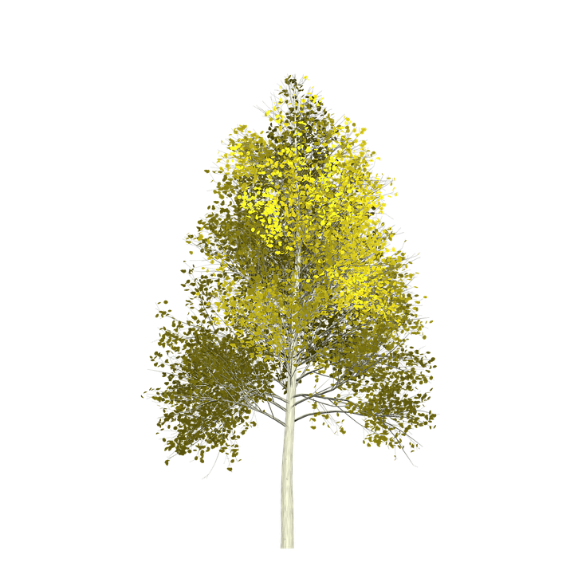 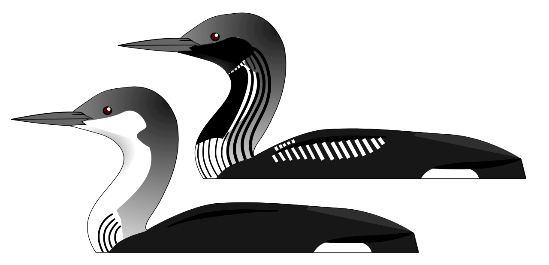 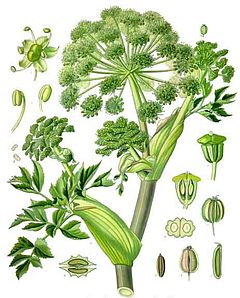 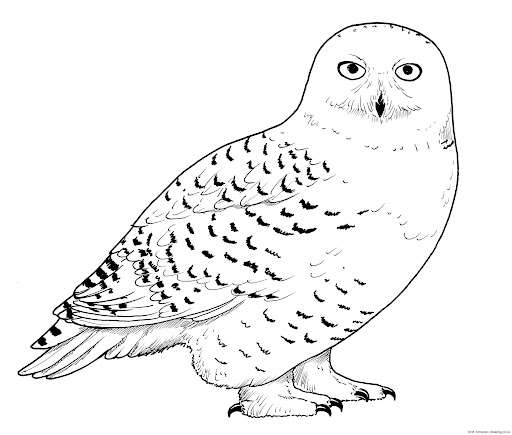